Семейная летопись
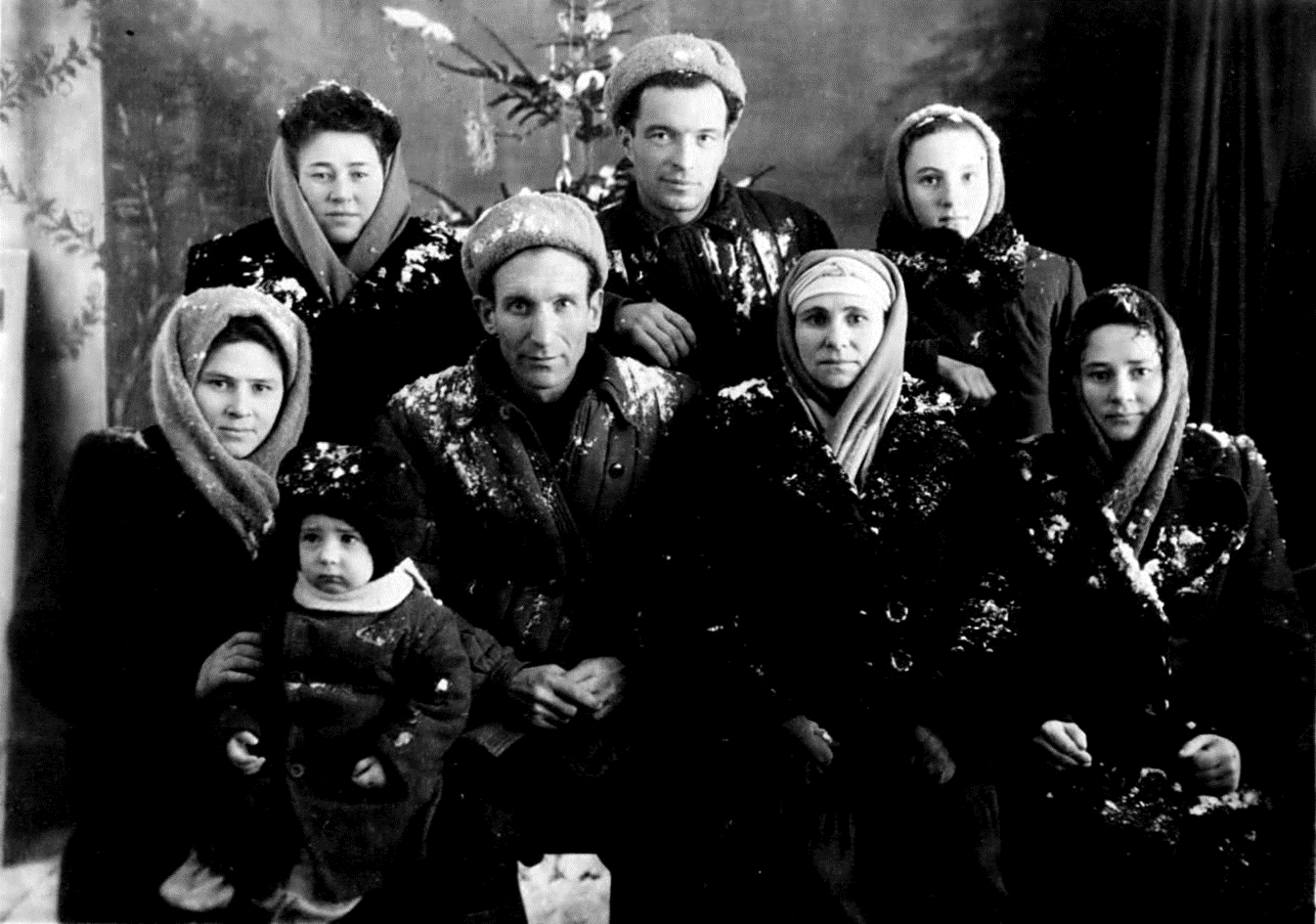 Страшная война прошла  по нашей земле. Нет такой семьи в России, которой бы не коснулась война. Загляните в семейный альбом! Не поленитесь, расспросите родителей, дедушек, бабушек: «Кто эти люди?» - на старых пожелтевших фотографиях. Вы узнаете очень много интересного. Память об этих событиях неподвластна времени – бережно хранимая и передаваемая из поколения в поколение, она переживёт века.
На этой старинной фотографии, сделанной более 60 лет назад ( 1 января 1953) в г. Прикумске, мои родные.
Студентки 2 курса 
Бабченко Антонины
Потёртый альбом, потускневшее фото, 
В нём века ушедшего призрачный след.Глядят с фотографий задумчиво строгоТе люди, которых давно уже нет.
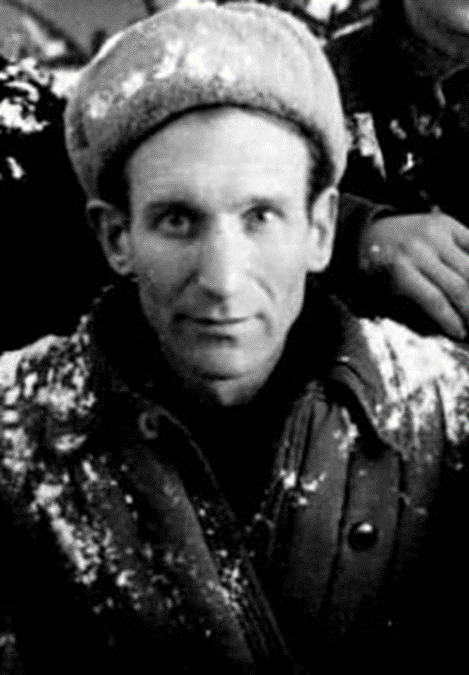 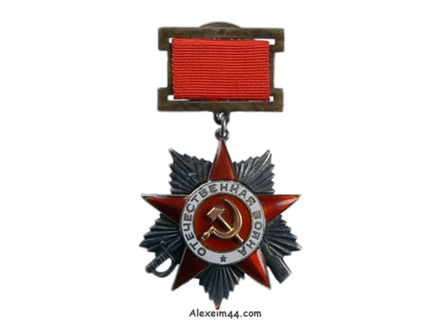 Мой прадедушка, Шлюпко Яков Петрович, был участником Великой Отечественной войны, участником Сталинградской битвы.
      Родился он на Украине. В голодный 33 год они семьей переехали  на Кавказ в Моздок, а затем в Арзгирский район село Каменная Балка. Отсюда его забрали на фронт. Он сразу попал на передовую. Под Сталинградом по пояс в ледяной воде воевал мой прадедушка. Это были страшные бои. Берег Волги все время переходил из рук в руки – то к нашим, то к немцам. Из трупов погибших товарищей делали заграждения и отстреливались от немцев, чтобы не допустить их на другой берег Волги.
В  центре фотографии – прадедушка по папиной 
линии Шлюпко Яков Петрович
Бойцы очень ждали помощи с другого берега , а когда подмога пришла, то погнали немцев от Сталинграда до самого Берлина. Раненого, изрешеченного пулями прадедушку нашли на берегу Волги и отправили в госпиталь. 
      Почти два года находился он на лечении, а после  госпиталей его списали в запас, так как он заболел туберкулёзом лёгких - студёная волжская вода сделала своё дело. 
      За победу под Сталинградом он был награждён орденом Отечественной войны I степени. Скончался он в 1956г , моей бабушке тогда было всего полтора года.
В верхнем ряду, в центре фотографии, бабушкин крёстный Машков Сергей Павлович
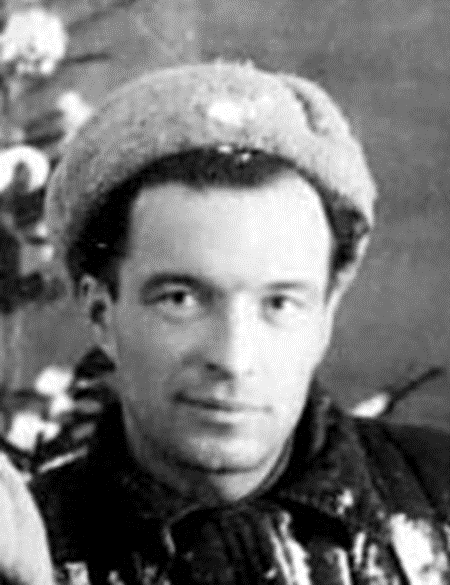 Бабушкин крестный отец и дядя Машков Сергей Павлович родился в 1918 г в Пятигорске. Был призван на военную службу с третьего курса Казанского технологического техникума. Довелось служить Сергею Павловичу в Читинской области, в отдельной части аэродромного обслуживающего полка, где и застала его война.
Их часть была расформирована и переброшена в город Иркутск. Здесь же был сформирован учебный автополк, который в 1942 г направили в г Павловск Горьковской области. Бойцы получили машины и сразу на фронт.
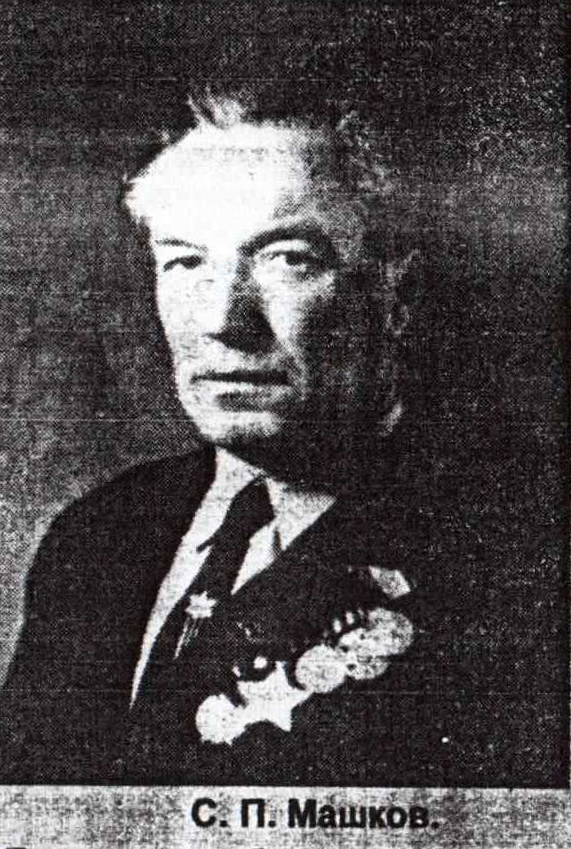 Прадедушка Сергей принимал активное участие в ожесточённых боях по защите Вязьмы, Смоленска, Витебска. В боях за Витебск получил тяжёлое ранение и восемь месяцев пролежал в госпитале. И снова на фронт, но теперь уже в составе пехотно-стрелкового полка. В одном из ожесточённых сражений опять был тяжело ранен – подорвался на мине. Санитары несли его к покойникам, когда услышали стон, поспешили в лазарет. После лечения по госпиталям он получил инвалидность и был списан в запас.
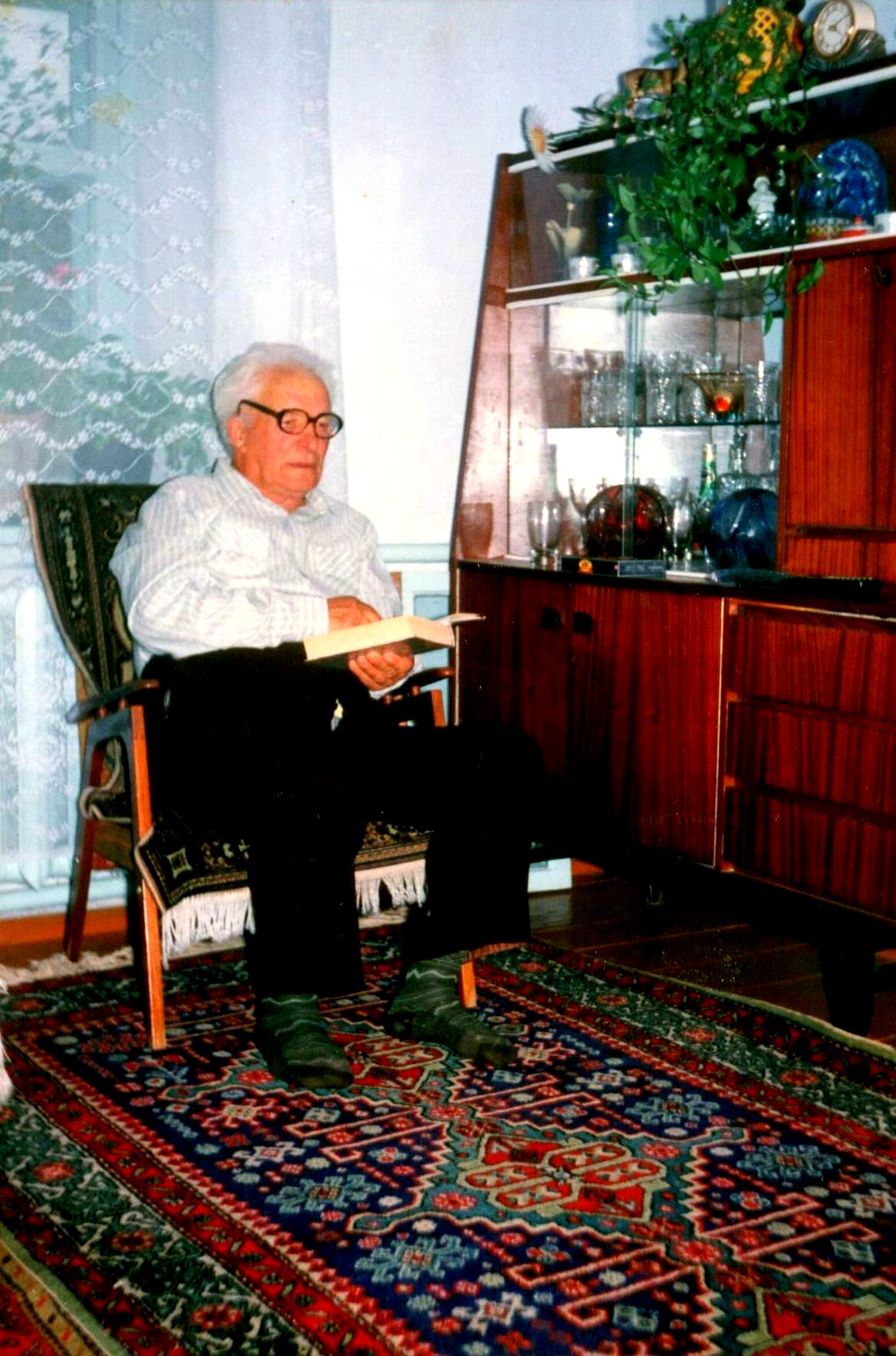 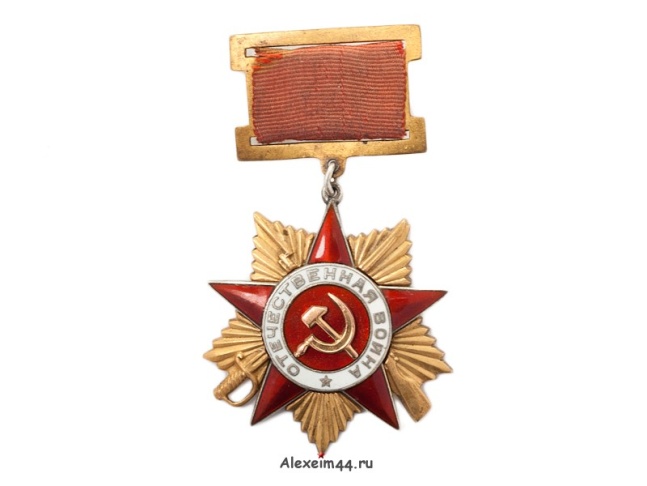 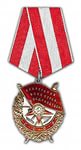 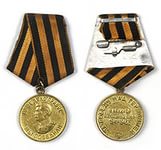 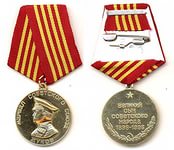 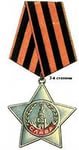 Прадедушка Сергей говорил: «Не страшно было стрелять. Страшнее всего, когда заканчивались патроны. Вот тогда приходилось идти в рукопашный бой».  Как-то его послали брать в плен немецкого языка. При фашисте оказались очень важные документы. За это Сергей Павлович был награжден орденом Красного Знамени. После было награждение орденом Славы III степени и орденом Отечественной войны I степени, а также многочисленными медалями: «За победу над Германией», медалью Жукова и другими.
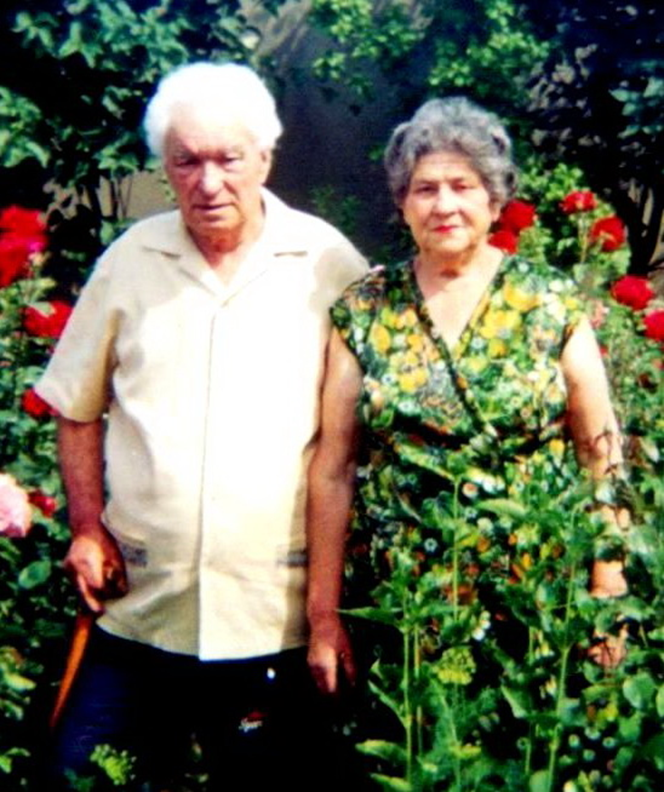 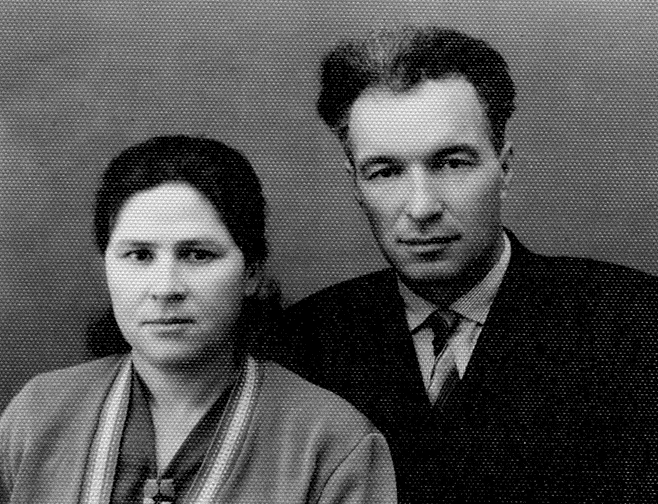 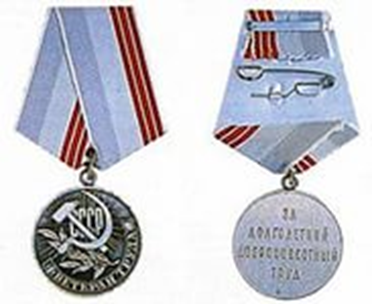 После войны прадедушка работал на благо Родины и получил медаль «Ветеран труда». Умер прадедушка на 76 году жизни.
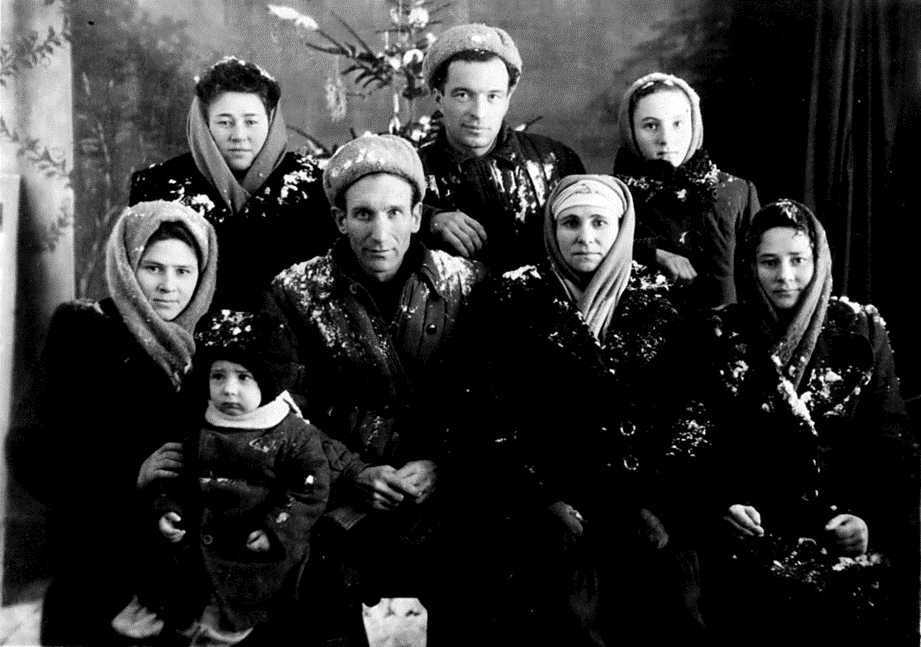 Желтеют старые фотографии, будто само время хочет стереть их лица. Но человеческая память сильнее времени. Только бы нам не забыть ушедших людей, их жизнь, их радости и страдания, иначе мы предадим память о них. Мы предадим себя. Только бы не забыть. 
Только бы не забыть!!!